Compliance, Supervision& Risk Round Table
October 8, 2021
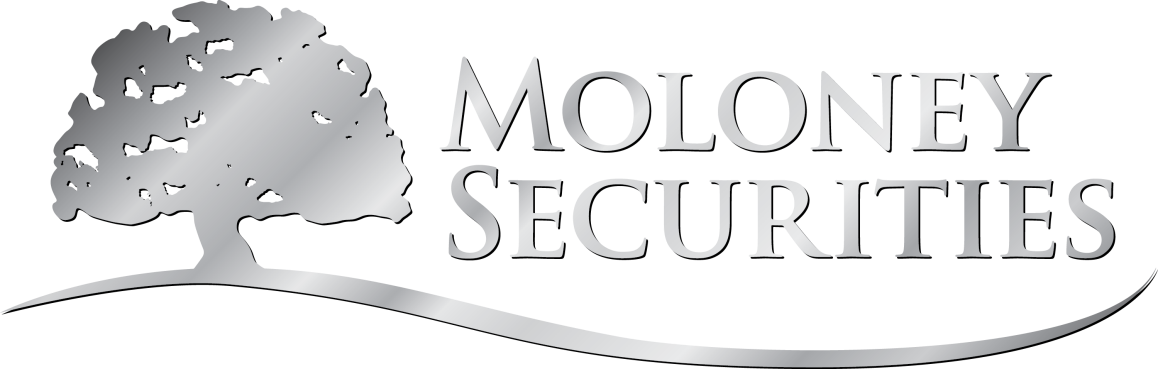 Internal Use Only
Annual Compliance Meeting
FINRA Priorities
SEC Priorities
Operations Resources
Compliance Resources
Firm-Specific Regulatory Exams
Firm-Specific Arbitrations
Audit Preparation
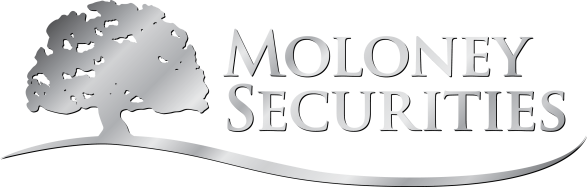 Internal Use Only
Compliance & Supervision
Firm Element CE Training
Annual Compliance Questionnaire
Outside Business Activities
U4 Disclosure Reviews
Trade Reviews
Email Reviews
Advertising Reviews
Compliance Updates
Audits
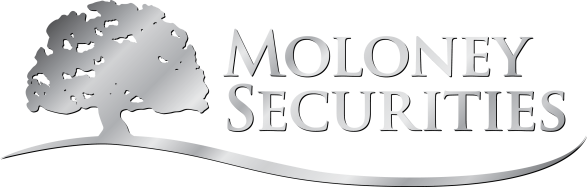 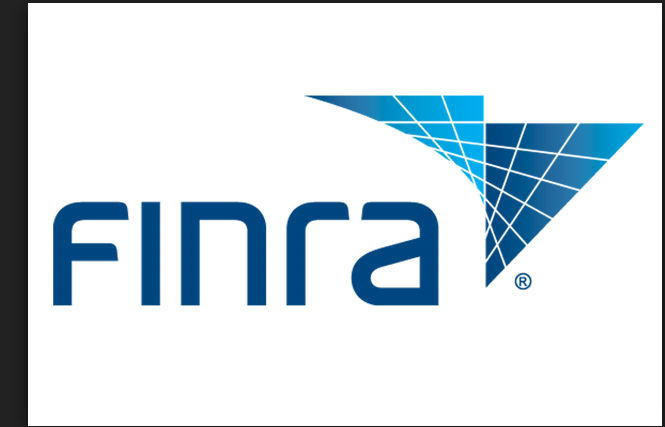 FINRA Priorities
Regulation Best Interest
Cybersecurity
Product Suitability 
Communications with the Public
Consolidated Statements
Variable Annuities
Senior Customers
AML
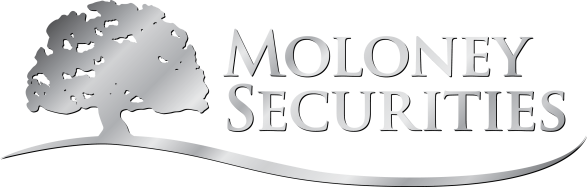 Internal Use Only
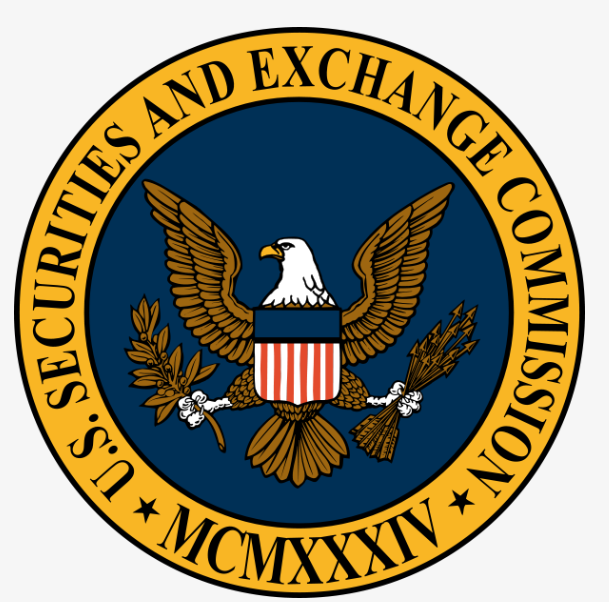 SEC Priorities
Regulation Best Interest
Cybersecurity
AML and Suspicious Activity
Senior Investors
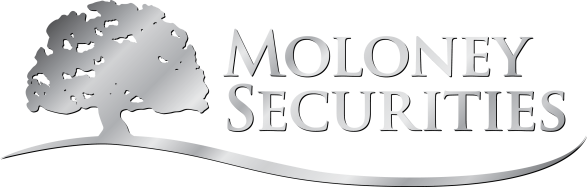 Internal Use Only
Resources
Compliance Team
Operations Team
Supervision Team
Firm Website
Compliance Manuals – Moloney & MSAM
Compliance Updates
Firm Element CE Training
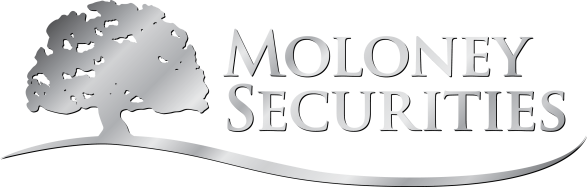